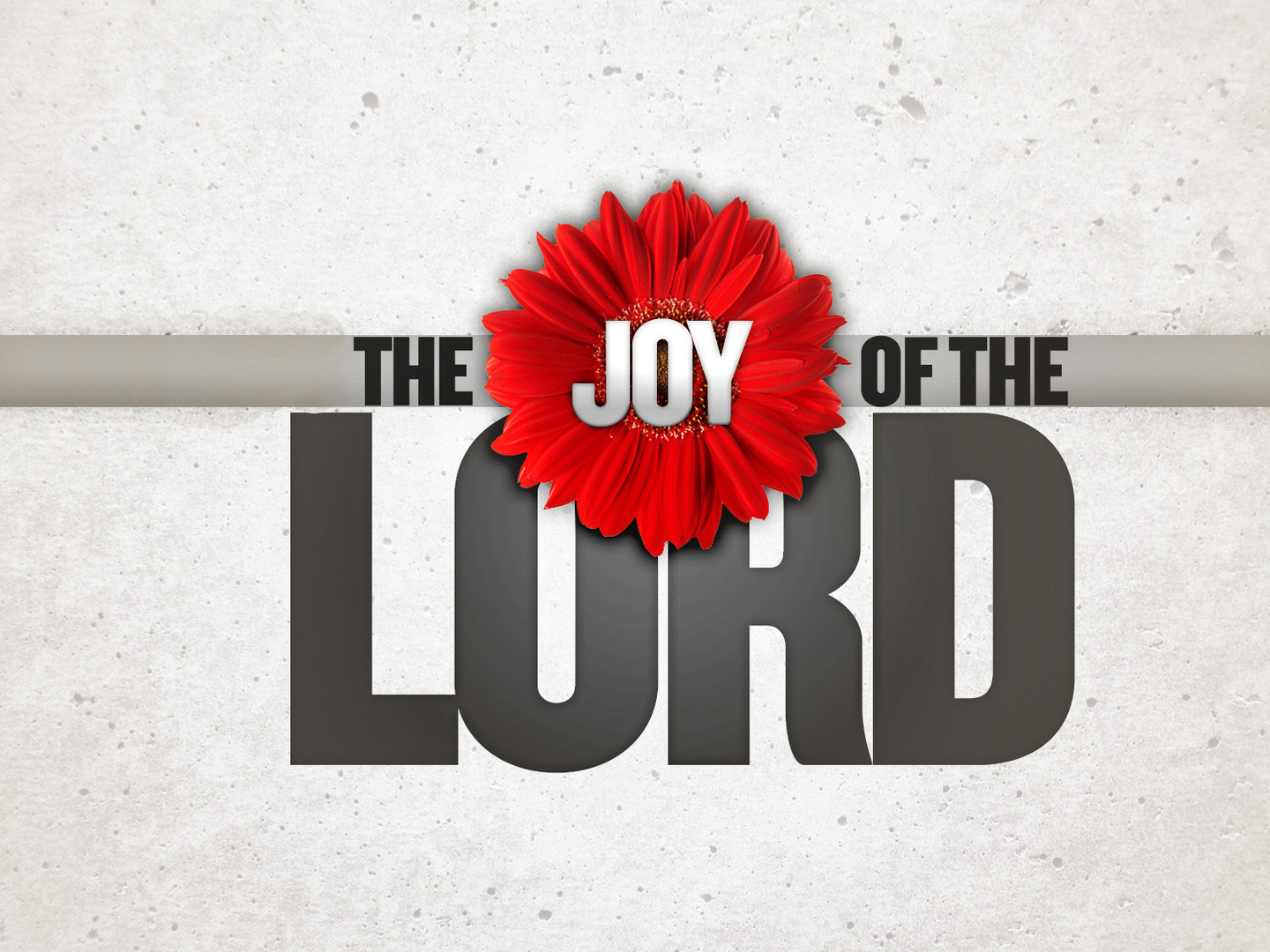 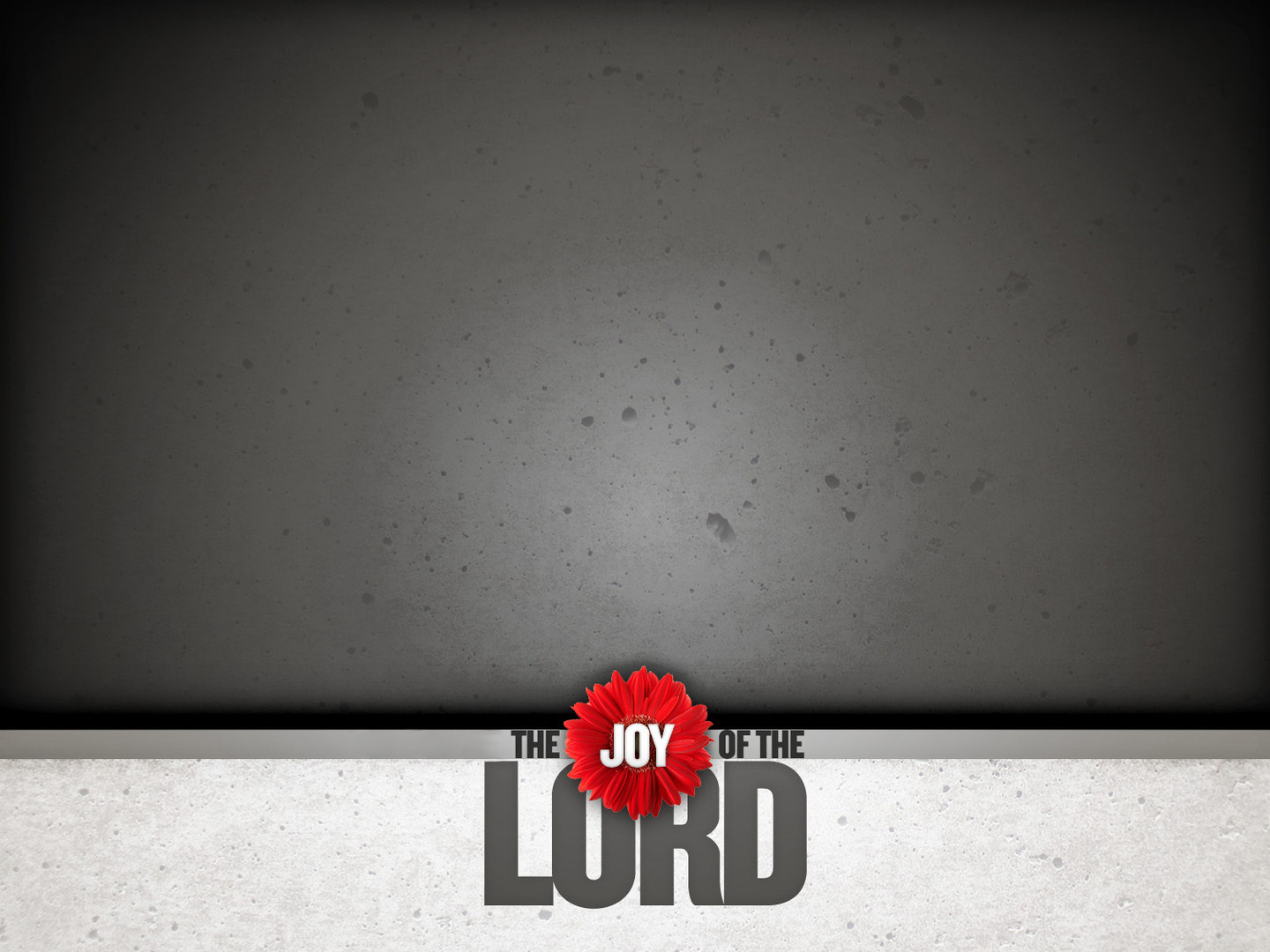 Result of Our Relationship with God and His Salvation

Luke 2:10

Romans 8 

John 10:28
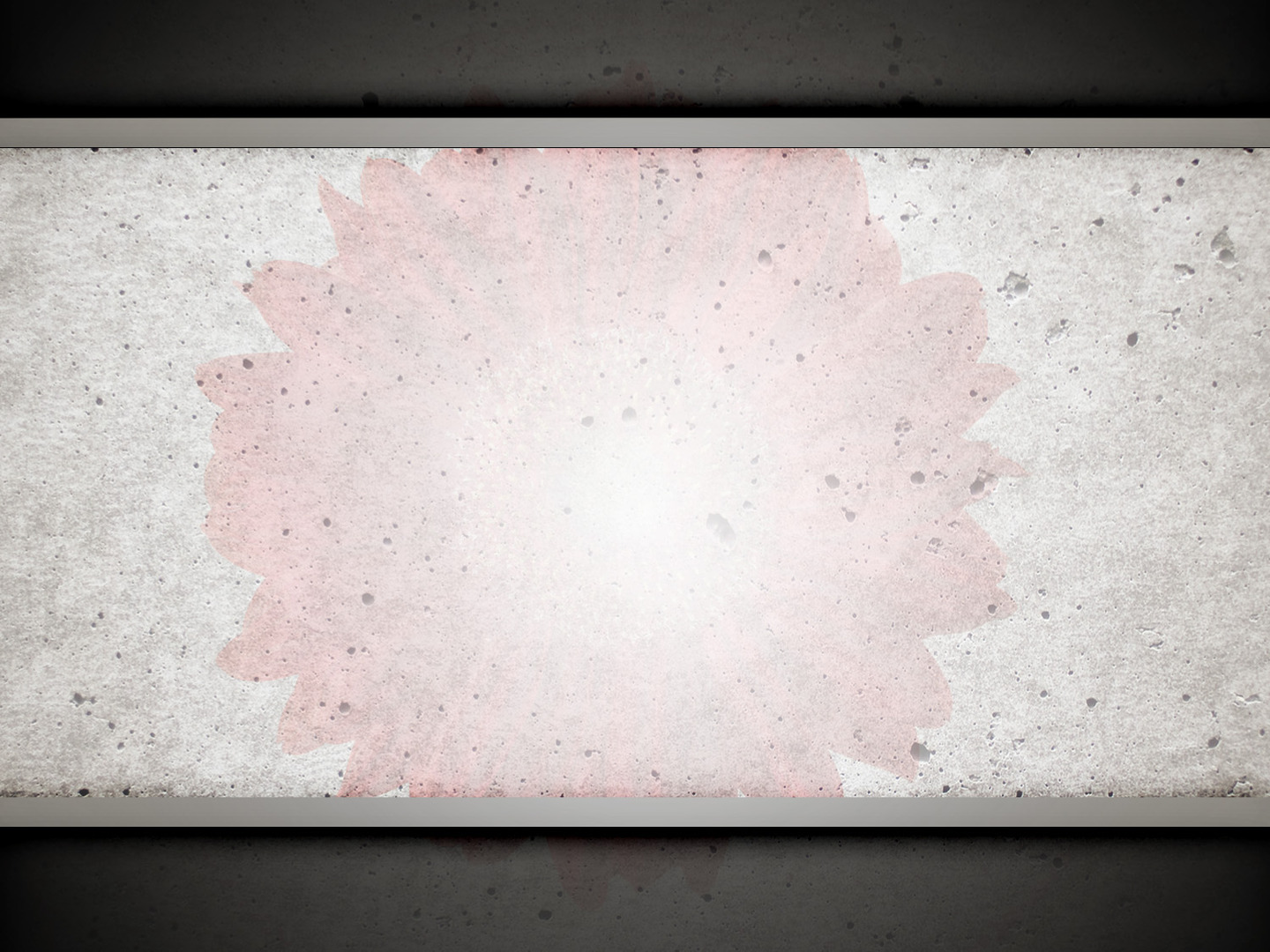 The Apostles Lived It
Acts 5:41-42

Acts 16:25

2 Cor. 1:8-10
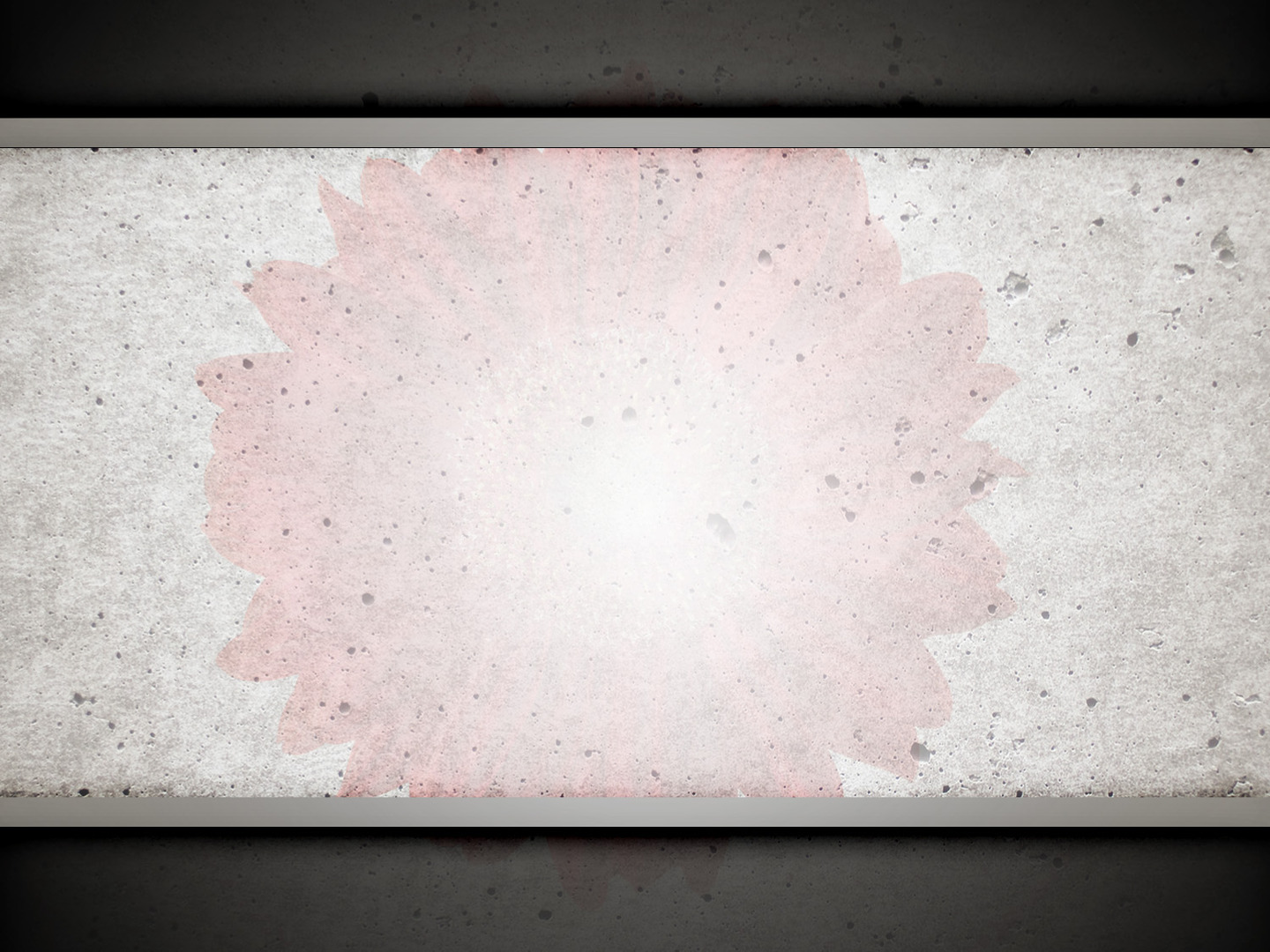 The Apostles Taught It

Phil. 4:4; 1 Thes. 5:16 

1 Peter 1:8-9

Romans 12:12, 14:17

Galatians 5:22
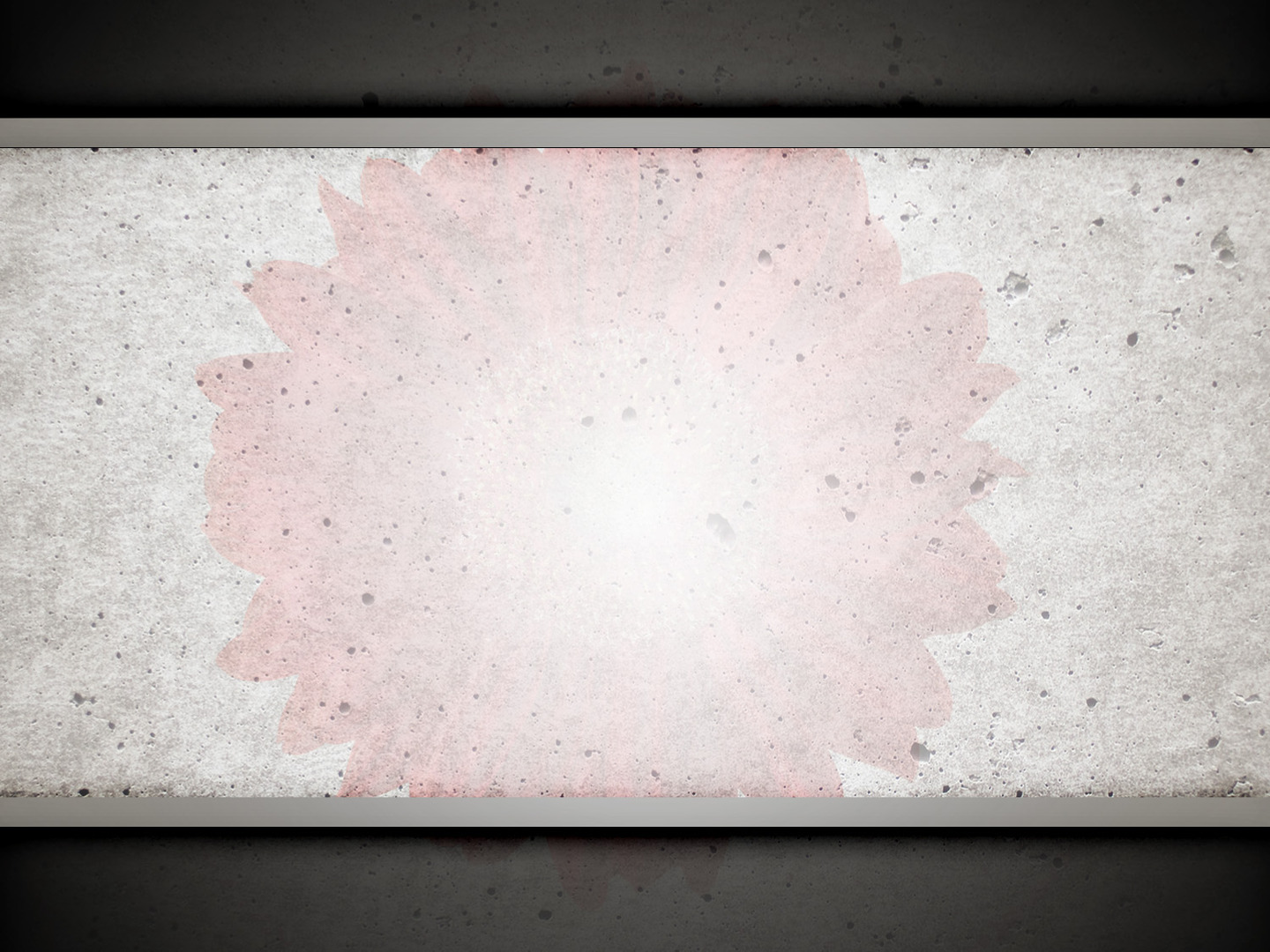 We Should Have It

As a congregation
Acts 2; 1 Thes. 5:11

Among our neighbors
John 13:35

In our daily lives
Psalm 118:24
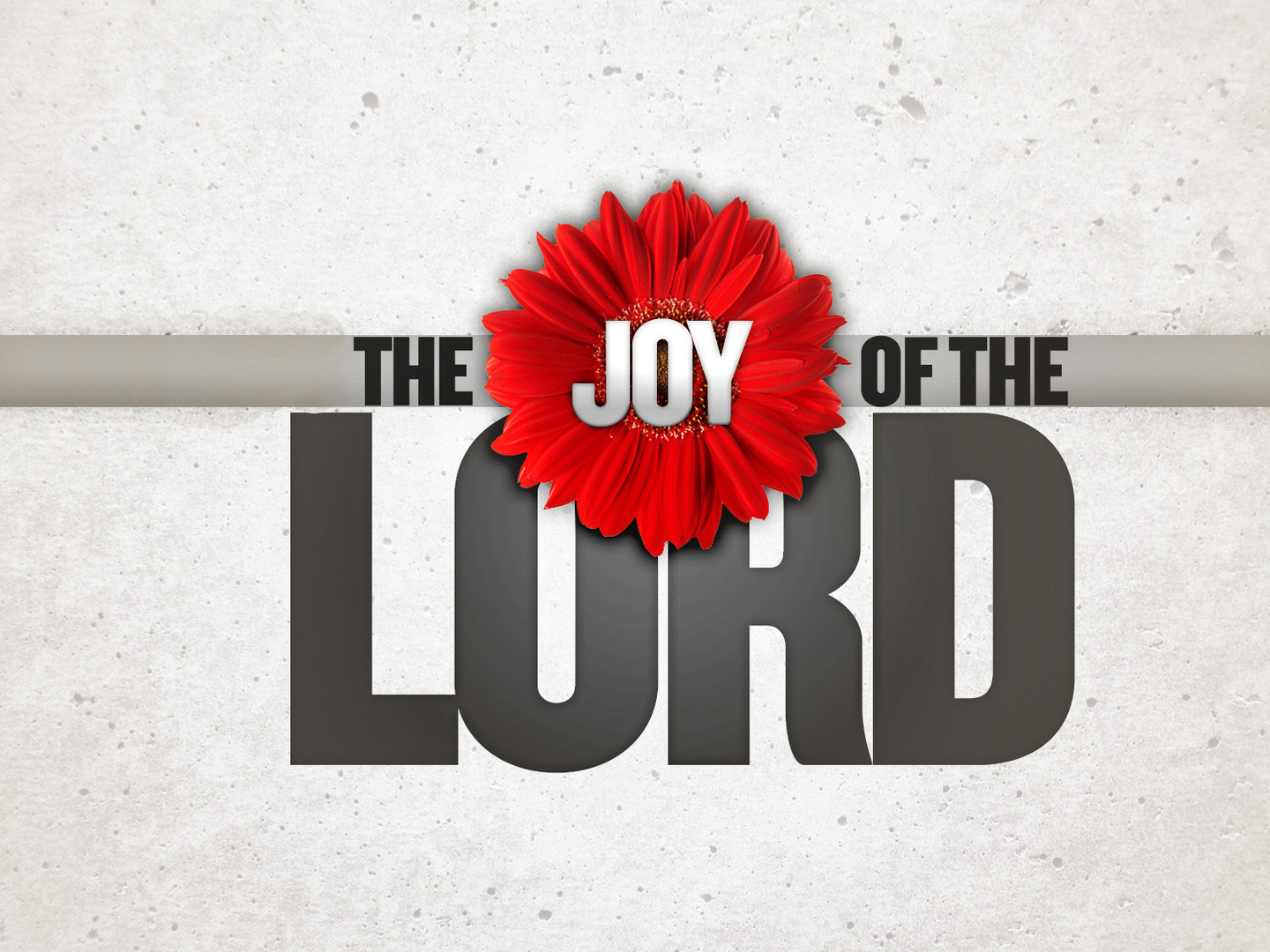